Department of Health and Social Services

 Division of Public Health
Joint Finance Committee Hearing
Fiscal Year 2016

Karyl Rattay, MD, MS, FAAP
Division Director
February 25, 2015
[Speaker Notes: Representative Smith, Senator McDowell, distinguished members of the Joint Finance Committee and members of the public—good morning.  My name is Karyl Rattay, Director of the Division of Public Health.  I am joined today by Crystal Webb, Deputy Director.  This morning I will discuss the Division’s progress this fiscal year and our plans for the future.]
Overview of Public Health
Our mission is to protect & improve the health of all people in Delaware.

We are committed to achieving the greatest impact on the health of all people in Delaware by using resources in the most efficient way to achieve desired results.

Our vision is healthy people in healthy communities.

Prevention is key to public health.
[Speaker Notes: The Division’s vision is healthy people in healthy communities.  Our mission is to protect and improve the health of all people in Delaware.  We do that in many different ways, and even though these are very difficult times, DPH has still been able to continue to provide quality services to our citizens.

A goal of public health is to foster a state of healthy Delawareans who will help strengthen our economy by creating a more productive workforce and will lessen the burden on medical costs by lowering the need for intensive treatment for chronic disease.  We are committed to achieving the greatest impact on the health of all people in Delaware by using resources in the most efficient way to achieve desired results.

Prevention is the key to public health.  Public health prevention initiatives not only saves lives, but also yields excellent returns on investment.  For example, for every $1 dollar spent to prevent chronic disease, we can save $5.60 in healthcare dollars.

Before reviewing the Governor’s Recommended Budget, let me begin with some of the positive things that we have been able to do and challenges that we face.]
Stopping the Spread of Infectious Diseases
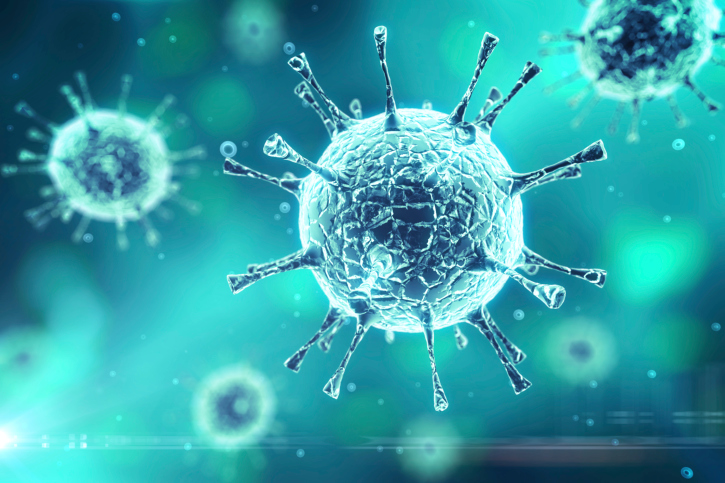 [Speaker Notes: Our Division has been hard at work with our many partners to prevent and control a number of infectious diseases.  This is a vital responsibility of public health.

This past year has been among the most challenging we have seen in many years, and was an important reminder that we are only one new germ away from a public health disaster.  In 2014, outbreaks in whooping cough (pertussis), tuberculosis, influenza, Ebola, and now in 2015 - measles, have involved extensive DPH staff time and resources.  Delaware has experienced more flu deaths this season compared to any year in recent history.  Staff, already stretched thin, rose to these challenges during tough and stressful circumstances.

While I am proud of the DPH staff, we also must face the reality that the disease monitoring, prevention, and treatment infrastructure is already at capacity and continued investments in this area is fundamentally important to protecting Delawareans.]
Reducing Chronic Disease
Source: Delaware Health and Social Services, Division of Public Health, Behavioral Risk Factor Survey
[Speaker Notes: Delaware faces growing challenges from chronic diseases.  Delaware is one of a few states that continues to see increases in obesity rates and the percentage of Delawareans with diabetes has now reached double digits – and is expected to increase further.  I remain extremely concerned about our smoking rates.  If we do not reverse these trends, health care spending and poorer health outcomes will continue to grow.

We work hard at DPH to be innovative as we leverage all resources available to us.  For example, without any additional funding, we created and published on our website a guide to providing healthy foods and snacks for meetings and it received over 100,000 hits in 2014—the fourth most popular document on the entire DPH website.]
DPH Strategic Direction
Improve Health; Minimize Risk
Improve Health-Related Lifestyles
Improve Access To Quality and Safe Healthcare
Achieve Health Equity
Improve Performance
Implement a performance management system
Improve the health of minority populations
Reduce obesity
Implement Health Reform
Improve organizational culture
Emphasize population-based activities as core services.
Strengthen the community-based public health system.
Our Values
Integrity        Respect        Participation        Accountability        Teamwork        Excellence
[Speaker Notes: As a prevention-focused agency, DPH is dedicated to working with other state agencies and our many partners to build a healthier future for all Delawareans.  To that end, we continued to work towards achieving the priorities that we have identified based on data and the input of many partners, which are to:

Promote healthy lifestyles and address the obesity epidemic;
Support the implementation of the State Health Care Innovation Plan, ensuring that our health system becomes more integrated and prevention-oriented and working with partners to build healthy neighborhoods; 
Achieve health equity by working with communities that have the poorest health outcomes to address their most important determinants of health;
Address the epidemic of the misuse and abuse of prescription drugs;
Improve DPH performance in all areas and seek national accreditation of the Division.]
Division of Public Health  FY 2016 Governor’s Recommended Budget
Lease Escalators					$14.8 
New Substance Abuse Prevention Initiatives	$50.0
Cancer Council Recommendations		     ($3,342.6)
Other Tobacco Settlement Reductions	        ($701.7)
[Speaker Notes: The Fiscal Year 2016 Governor’s Recommended Budget includes: 

Lease Escalators  - The addition of $14.8 for lease escalators.  

New Substance Abuse Prevention Initiatives  - There is an epidemic of substance abuse in Delaware.  Working closely with the Division of Substance Abuse and Mental Health, DPH is focused on continuing the Help is Here substance abuse prevention and treatment campaign, as well as increasing the education and outreach resources available to schools and the community.  We must get ahead of this epidemic.  The FY 2016 GRB includes $50.0 of new funding and a structural transfer of $50.0 from OMB to broaden addiction prevention education.

Recognizing the ongoing fiscal challenges the State faces, combined with both declining resources available through the Health Fund and the potential for the Affordable Care Act to serve individuals who have been enrolled in the Delaware Cancer Treatment Program, the Governor’s Recommended Budget shows a reduction in Tobacco Settlement funding for DPH as follows:

Cancer Council Recommendations – Reduction of $3,342.6 from the Tobacco Settlement.

Additional Tobacco Settlement Reductions – Reduction of an additional $701.7 which includes: $57.5 in Uninsured Action Plan; $70.8 in Personnel; $279.6 in Contractual Services; $251 in New Nurse Development; $38.7 in Diabetes; and $4.1 in Public Access Defibrillation.]
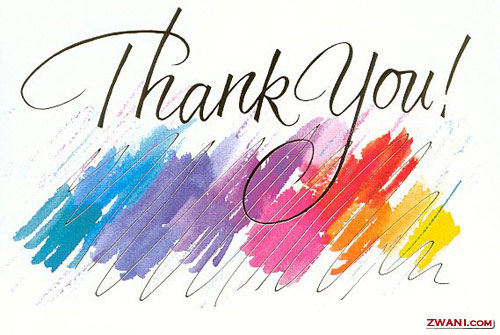 [Speaker Notes: Thank you for the opportunity to discuss our progress and the challenges and opportunities that the future presents to us as we work together to improve the health of our citizens.  

I will be happy to answer any questions that you have.]